SPELPROBLEM OCH EKONOMI
Folkhälsomyndigheten
DAGENS PASS
Om spelproblem och ekonomi
Budget- och skuldrådgivning och spelproblem
Lägesbild spelproblem – unga och spel
Första hjälpen
SPELPROBLEM OCH EKONOMI
[Speaker Notes: .]
PROBLEM MED SPEL OM PENGAR SKA FÖREBYGGAS
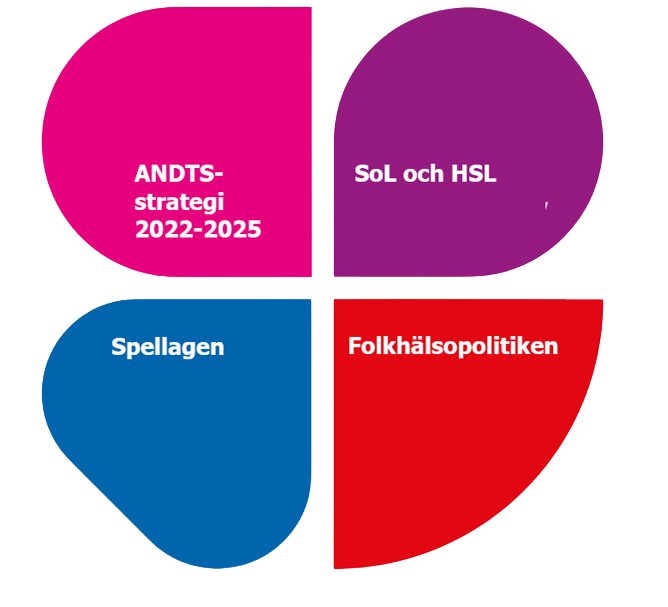 SPELPROBLEM OCH EKONOMI
[Speaker Notes: .]
SPEL OM PENGAR OCH RISK
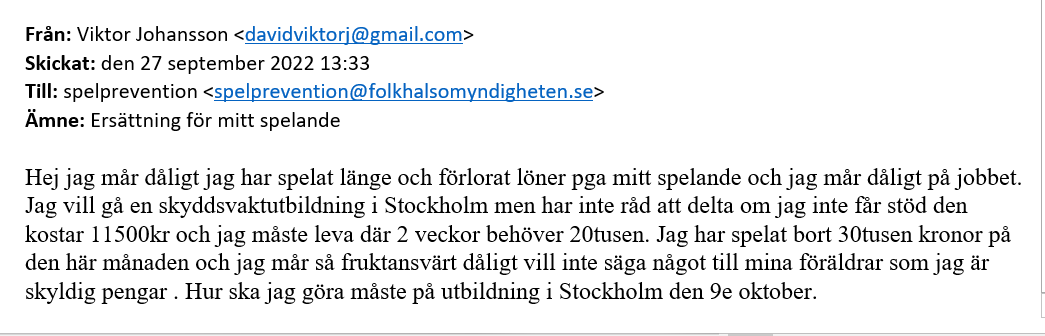 SPELPROBLEM OCH EKONOMI
[Speaker Notes: .]
BUDGET- OCH SKULDRÅDGIVARE ÄR VIKTIGA
30 procent av dem som kontaktat budget- och skuldrådgivningen är antingen närstående till en person med spelproblem eller har själv någon grad av spelproblem (jmf 15 procent)
Majoriteten av BUS (71 procent) bedömer att 10-20 procent av ärendena har varit kopplade till skulder som följd av spel om pengar vilket motsvarar resultatet från 2018. Hälften av BUS hade haft kontakt med en anhörig med spelproblem
SPELPROBLEM OCH EKONOMI
BUDGET- OCH SKULDRÅDGIVNINGENS UPPSKATTNING AV SPELPROBLEM
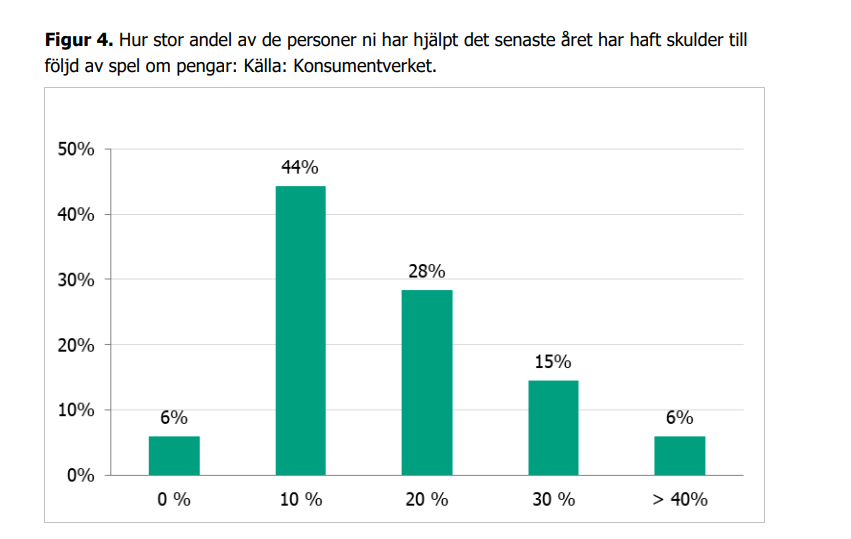 SPELPROBLEM OCH EKONOMI
SAMBAND MELLAN SPELPROBLEM, SKULDER OCH SNABBLÅN
Ju högre grad av spelproblem desto större högre andel har tagit sms-/snabblån.
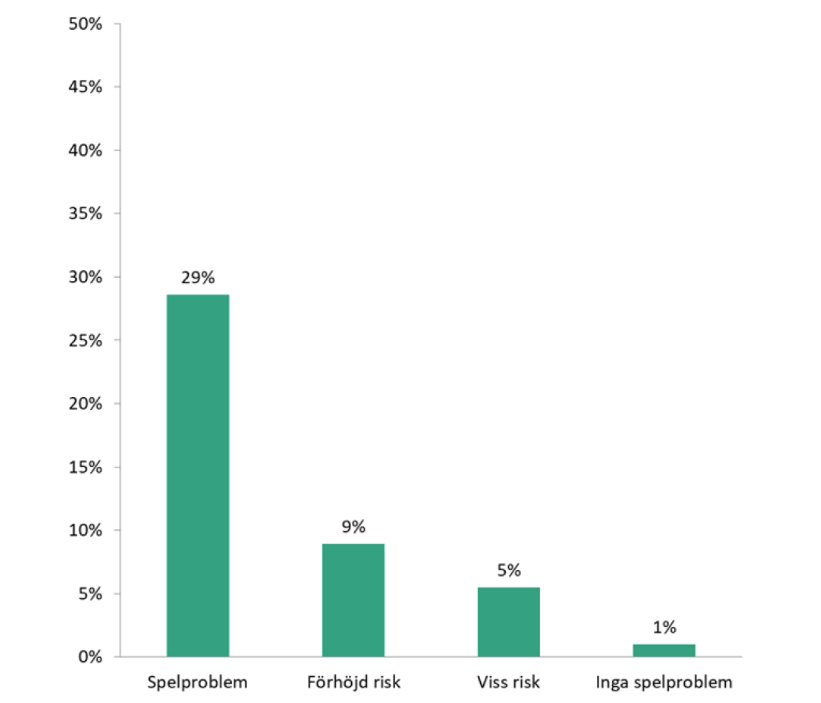 SPELPROBLEM OCH EKONOMI
[Speaker Notes: .]
”Många av spelarna vi möter vill ha en snabb lösning, de är vana att vinna pengar snabbt, och har kanske bara varit spelfria i två veckor. På sikt är skuldsanering en lösning, men de borde först få behandling.”

”Det som är svårt med gruppen är att det ofta inte är läge att söka en skuldsanering eftersom man kanske fortfarande är kvar i det. Oftast säger man att ’jag spelar inte längre’ eller ’jag har inte det behovet’, men sen ser man ändå att många skulder är nya och att det då är ganska sannolikt att det finns ett spelberoende kvar.”
EKONOMI, PSYKISK HÄLSA OCH SPEL OM PENGAR
Ekonomi
Psykisk hälsa
Spelproblem
SPELPROBLEM OCH EKONOMI
[Speaker Notes: .]
SPELPROBLEM OCH EKONOMISK UTSATTHET HÄNGER IHOP
Ekonomisk kris: 
Att under de senaste 12 månaderna haft svårigheter att klara de löpande utgifterna för mat, hyra, räkningar m.m. 
+
Ingen kontantmarginal
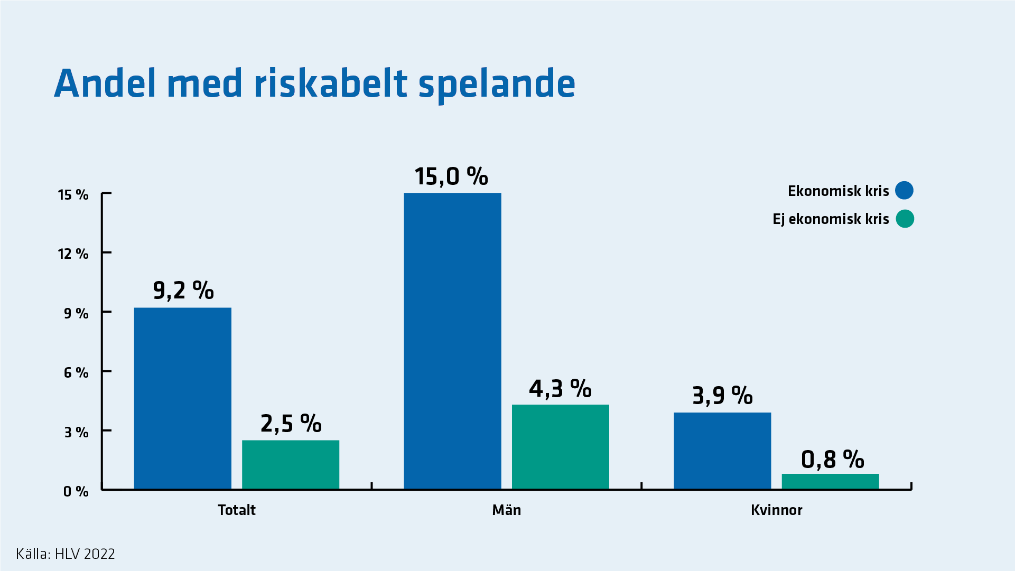 SPELPROBLEM OCH EKONOMI
[Speaker Notes: .]
SAMBAND MELLAN RISKABELT SPELANDE OCH SÄMRE EKONOMISK HÄLSA
SPELPROBLEM OCH EKONOMI
SPEL OM PENGAR OCH EKONOMISK UTSATTHET
Starkt samband mellan spelproblem och ekonomiska problem, som svårighet att betala räkningar, skulder, snabblån och ekonomisk stress
Kronofogden 2020: 10 procent av dem som ansöker om skuldsanering hade spelproblem. Av skuldsatta 4 procent direkt orsak.
Mått på spelproblem innehåller bland annat frågor om man:
spelat för mer än man har råd att förlora
jagat förluster
lånar eller sälja saker för att kunna spela
eller om spelandet orsakat ekonomiska problem
SPELPROBLEM OCH EKONOMI
FINANSIELLT VÄLBEFINNANDE OCH ALLMÄN HÄLSA I SVERIGE 2024
Webbenkät genomförd av Finansinspektionen i samverkan med Folkhälsomyndigheten
”Köper ibland en lott när jag känner att jag inte har tillräckligt med pengar”
Population: 18-79 år
Datainsamling under november-december 2023
Frågor om hälsa, privatekonomi, ekonomisk hälsa, socialt stöd och spel om pengar
Antal enkätsvar: totalt 2 016
Befolkningsurval: 756
Webbpanel: 1 260
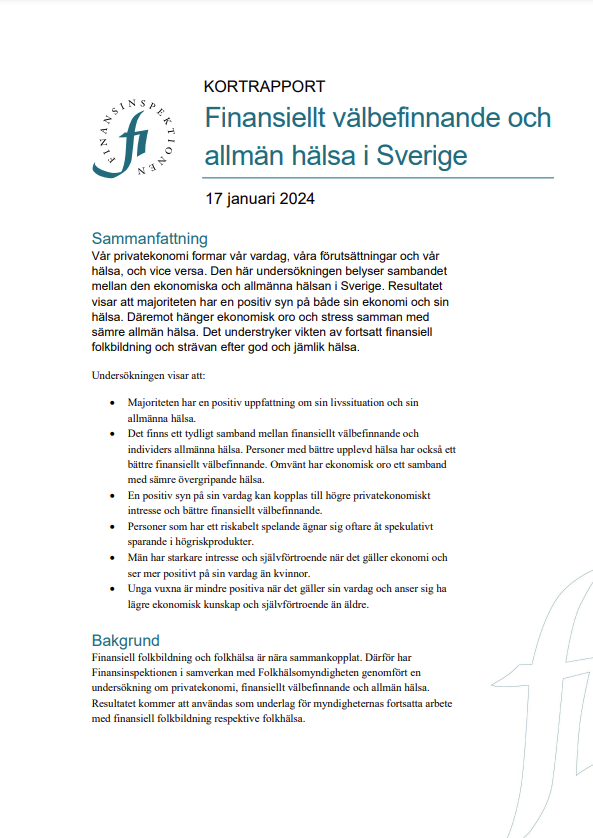 SPELPROBLEM OCH EKONOMI
[Speaker Notes: .]
EKONOMISK HÄLSA
Ekonomisk hälsa handlar om i vilken utsträckning en individ har möjlighet att uppfylla sina ekonomiska behov och har beredskap för att hantera ekonomiska kriser.
SAMBAND MELLAN RISKABELT SPELANDE OCH SÄMRE EKONOMISK HÄLSA
SPELPROBLEM OCH EKONOMI
RISKABELT SPELANDE HAR SAMBAND MED PRIVATA SKULDER OCH KONSUMTIONSLÅN
SPELPROBLEM OCH EKONOMI
SAMBAND MELLAN RISKABELT SPELANDE OCH SÄMRE EKONOMISKA FÖRUTSÄTTNINGAR
SPELPROBLEM OCH EKONOMI
SAMBAND MELLAN RISKABELT SPELANDE OCH ”OSMARTA” INKÖP
SPELPROBLEM OCH EKONOMI
HUR MÅNGA HAR SPELPROBLEM?
STATISTIK
Riskabelt spelande 3-4 procent (HLV, Swelogs)
Allvarliga spelproblem 0,5 procent (Swelogs 2021)
Hjälpsökande socialtjänst (n=700)
Behandling inom hälso- och sjukvård (n=900)
Stödlinjen (n=2235)
SPELPROBLEM OCH EKONOMI
SJÄLVAVSTÄNGNINGSVERKTYGET SPELPAUS.SE
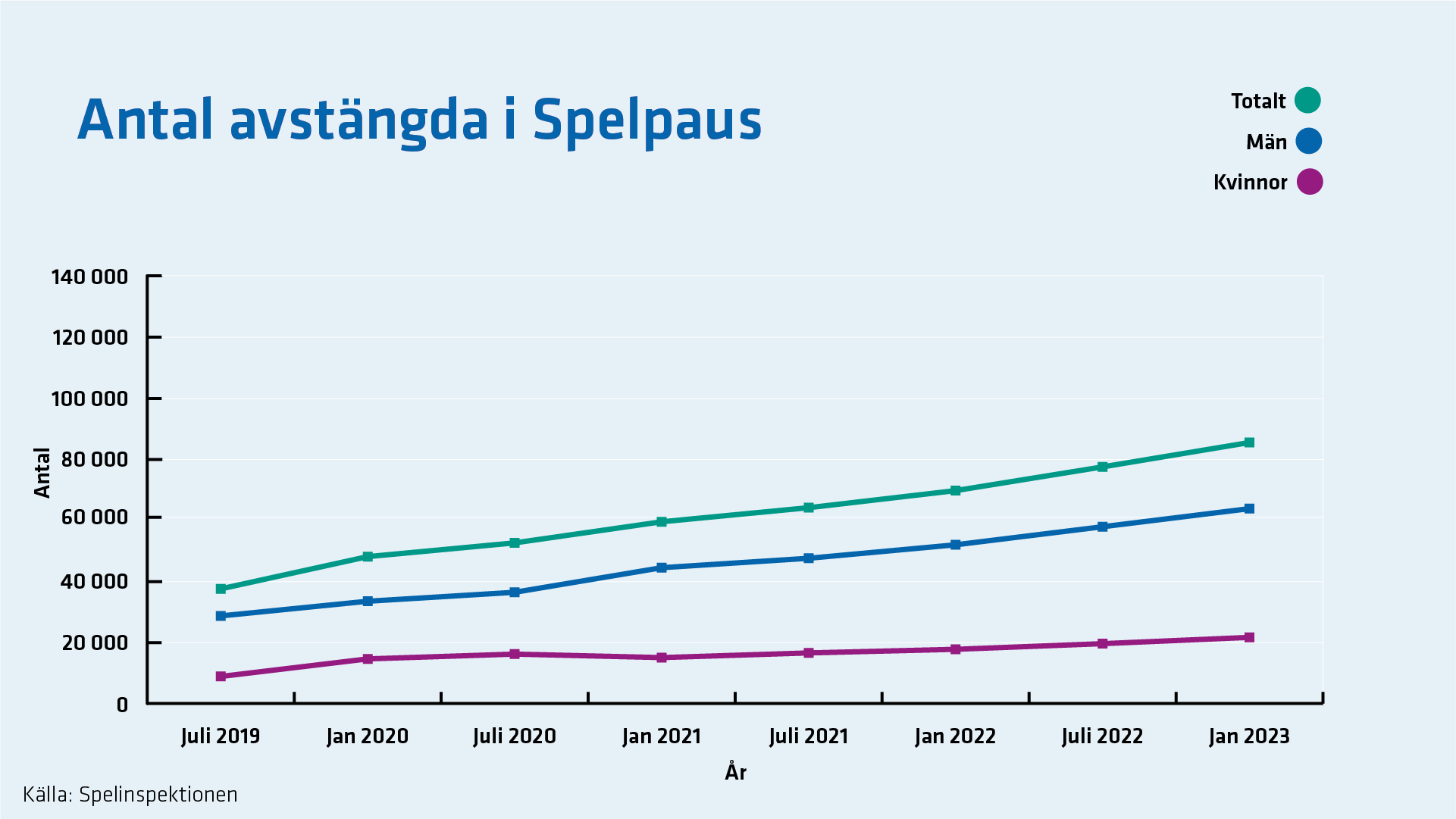 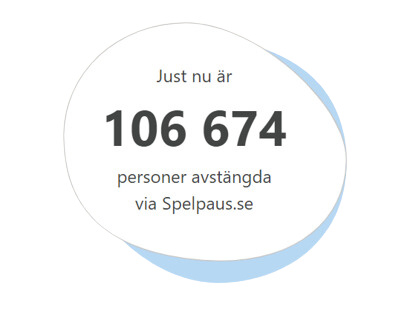 SPELPROBLEM OCH EKONOMI
ÖVER 100 000 PERSONER AVSTÄNGDA PÅ SPELPAUS.SE
22 procent av de avstängda är 18-25 år
23 procent av 18-29 åringarna som spelat senaste kvartalet har varit avstängda i spelpaus.se
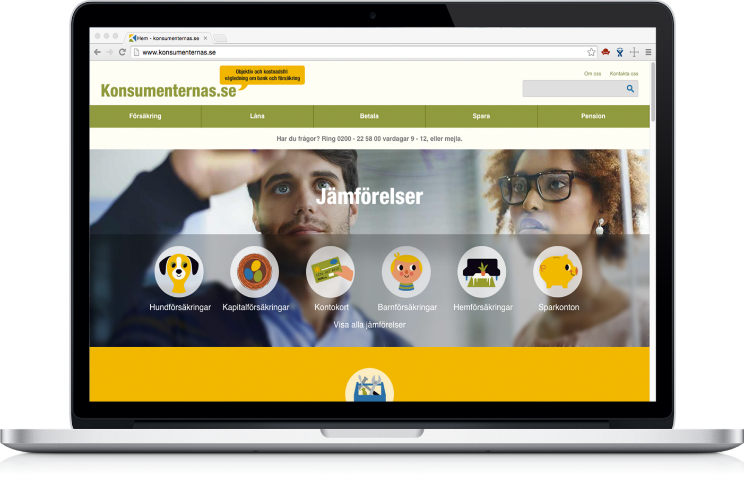 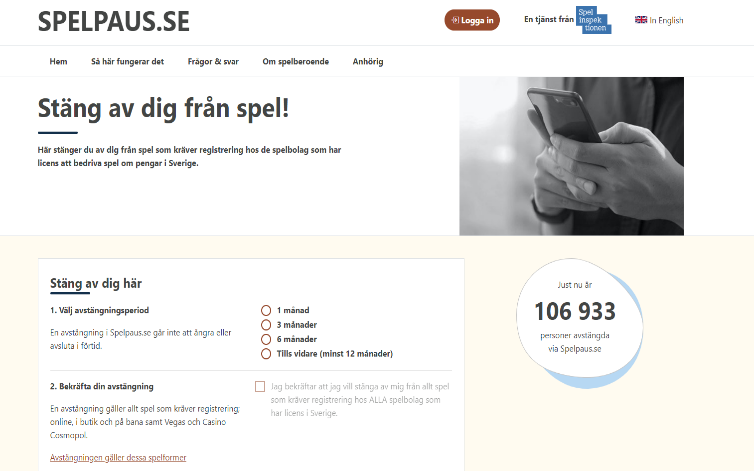 SPELPROBLEM OCH EKONOMI
[Speaker Notes: .]
BARN HAR RÄTT TILL EN UPPVÄXT FRI FRÅN SPEL OM PENGAR
SPELPROBLEM OCH EKONOMI
UNGAS SPELANDE ÖKAR
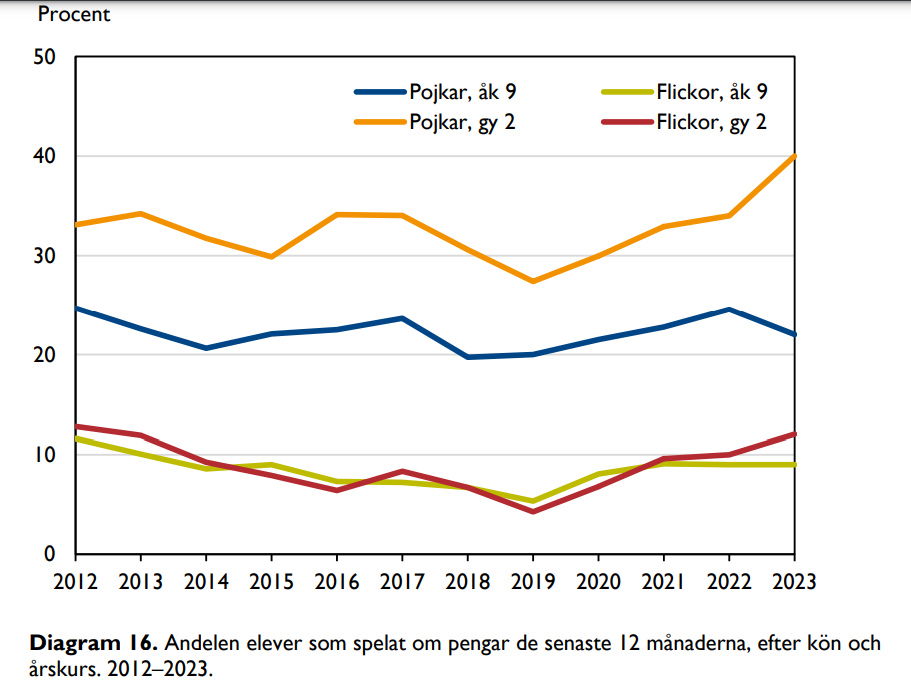 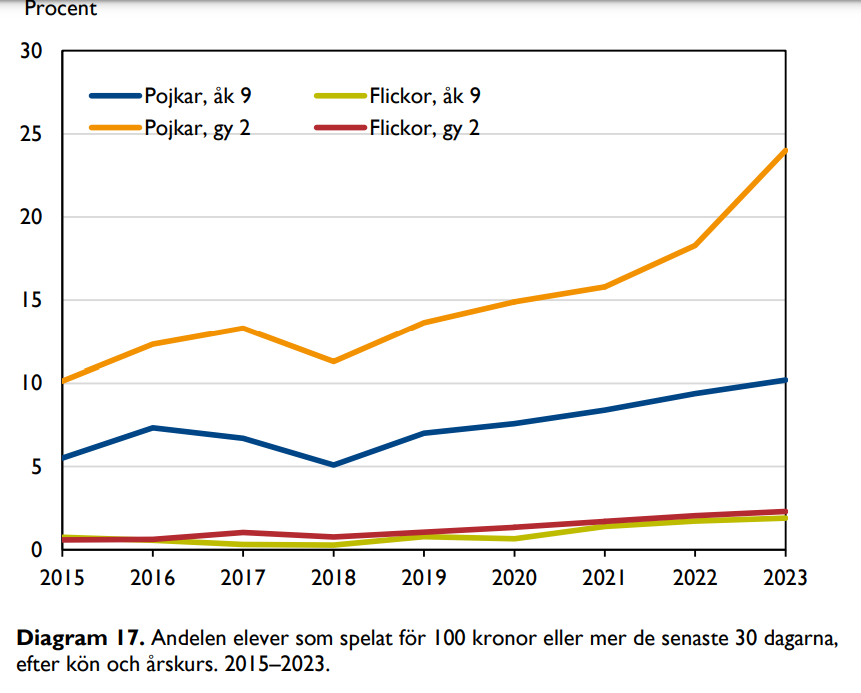 SPELPROBLEM OCH EKONOMI
”Det är ett jätteproblem. Vi har inte jättemånga, men det är hög suicidrisk. Håller med om att det är unga killar, men också medelålders kvinnor, de är de två grupper som vi har mest.”


”Det märks mer och mer. Jag tycker att de blir yngre och yngre. Nu är det bara min subjektiva känsla. Men ett par stycken i månaden hör av sig just nu.”
FÖRÄLDRAR TILL UNGA SOM HAR SPELPROBLEM HAR DÅLIG INSYN I SINA BARNS EKONOMI
SPELPROBLEM OCH EKONOMI
FÖRSTA HJÄLPEN VID SPELPROBLEM
Stänga av sig på spelpaus.se, installera spelfilter
Samla lån
Spärra internetbetalningar
Lämna över ansvaret för ekonomin
Sök hjälp
SPELPROBLEM OCH EKONOMI
FÖRSTA HJÄLPEN TILL BUDGET- OCH SKULDRÅDGIVARE
Fråga om spelproblem – tänk på bemötande
Ha koll på de verktyg som finns
Hänvisa vidare och samverka med föreningar
Uppmärksamma närstående – inte minst barn
Arbeta förebyggande
SPELPROBLEM OCH EKONOMI
KUNSKAPSSTÖD
Sidor om:
Ekonomi och spelproblem
Ekonomisk rådgivning och stöd
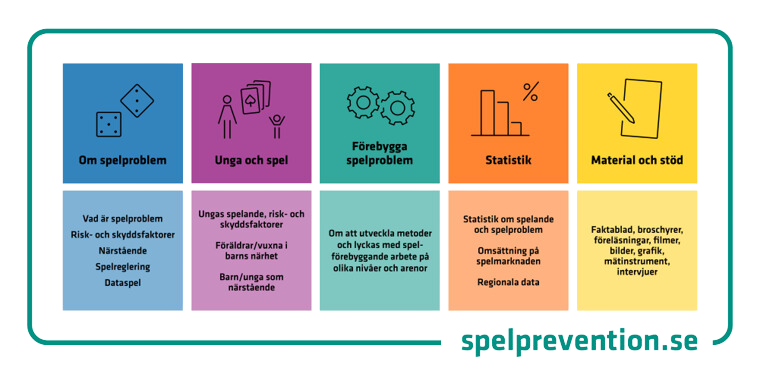 SPELPROBLEM OCH EKONOMI
[Speaker Notes: .]
Tack!
Kontakt: 
Jessika Spångberg
jessika.spangberg@folkhalsomyndigheten.se